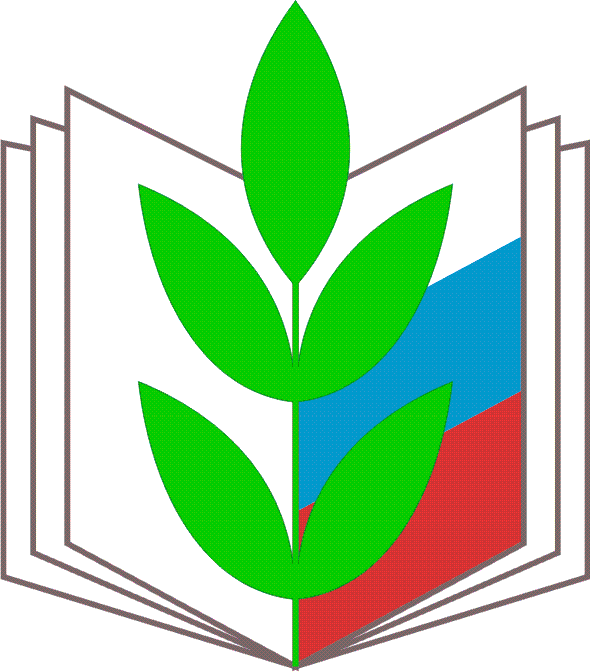 Профсоюз образования и науки – Что? Где? Зачем?
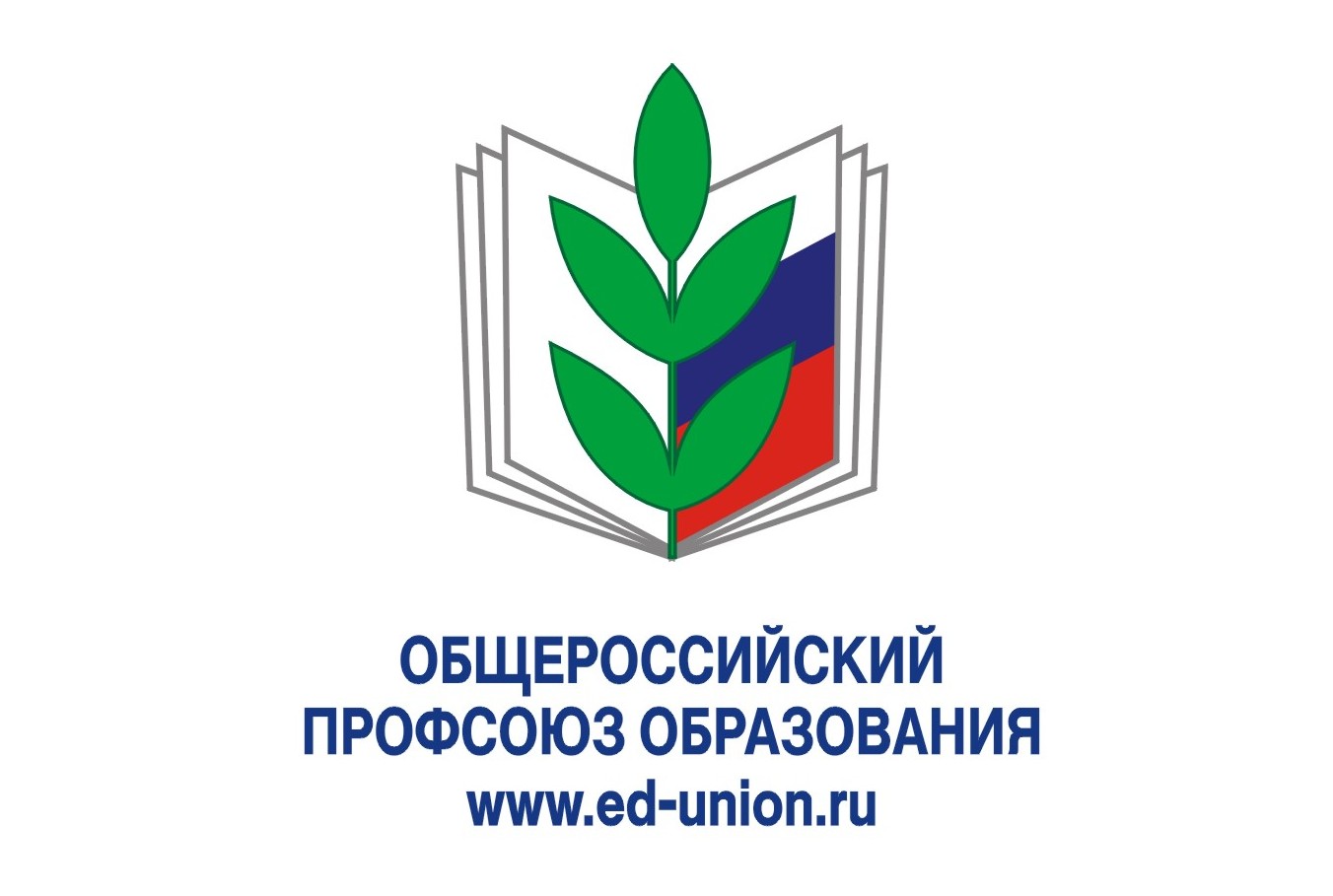 ГАУДПО»БИПКРО»
Председатель ППО  Е.И.Коварда
Общие сведения
Профессиональный союз работников народного образования и науки Российской Федерации - добровольное общественное объединение граждан, работающих в образовательных учреждениях различных типов и видов, органах управления образованием, организациях, предприятиях и учреждениях образования и науки и обучающихся в образовательных учреждениях профессионального образования независимо от их организационно-правовой формы.
Цели: представительство и защита социально-трудовых прав и профессиональных интересов членов Профсоюза.
Основные направления деятельности: повышение уровня оплаты труда работников образования, совершенствование нормирования их труда. Правозащитная деятельность. Организация и проведение профессиональных конкурсов: «Учитель года», «Лидер в образовании», «Лучшие школы России», «Студенческий Лидер». Обеспечение прав членов Профсоюза на здоровые и безопасные условия труда и обучения. Защита социально-экономических прав и интересов студенчества. Международная деятельность. Внутрисоюзная деятельность.
Из истории
Первый съезд народных учителей 1895 год – как повышение профессионального уровня работников,
1905 год – Союз народных учителей и других деятелей народного образования – демократически настроенные работники образования (профессиональная и политическая организация),
9 июня 1905 год – Всероссийский Союз учителей и деятелей по нар.обр. (создано Центральное Бюро, Устав и исключена политплатформа)
1917-1919, 29 июля – Создание Всероссийского профессионального Союза работников просвещения и  соцкультуры (на основе просоветски настроенных работников образования, вернулась политика),
 Май 1921 – в Союз вошли работники печати,
Октябрь 1921 – образован Всероссийский профессиональный союз работников просвещения и искусств,
7. Май 1922 года – разделение на профсоюз работников просвещения и работников искусств,
8. 1922-1948 годы – Профсоюз работников начальных и средних школ и дошкольных учреждений РСФСР,
9. Май 1956 – переименован в Профсоюз работников Просвещения РСФСР,
10. Март 1958 года – преобразован в Республиканскую организацию профсоюза работников просвещения, высшей школы и научных учреждений СССР,
11. 26-27 сентября 1990 года – реформирование в  Профсоюз работников народного образования и науки СССР, председателем избран Яковлев В.М.,
12. 6 февраля 1992 год – переименован в Профсоюз работников народного образования и науки РФ,
С августа 2003 Председателем Профсоюза была избрана Галина Ивановна Меркулова.
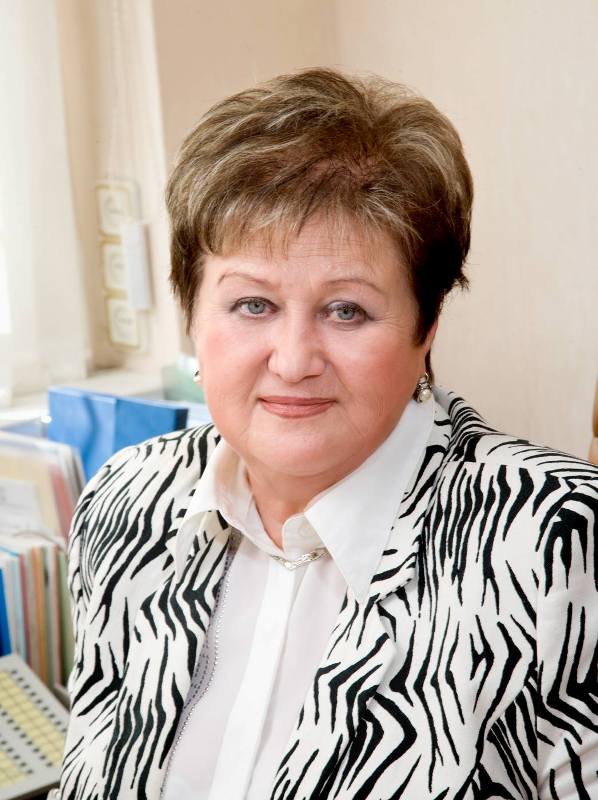 Основные направления деятельности
1. Защита социальных, трудовых, профессиональных прав и интересов членов Профсоюза.
2. Достижение достойного уровня оплаты труда, пенсий и социальных пособий.
3. Развитие социального партнерства в интересах работников.
4. Контроль за соблюдением трудового законодательства в учреждениях образования.
5. Спортивно-оздоровительная деятельность. Оздоровление работников и их детей.
6. Развитие молодежной политики.
7. Забота о ветеранах.
8. Мотивация профсоюзного членства.
9. Подготовка и обучение профсоюзных кадров.
10. Информационная деятельность.
11. Финансовое укрепление профсоюза.
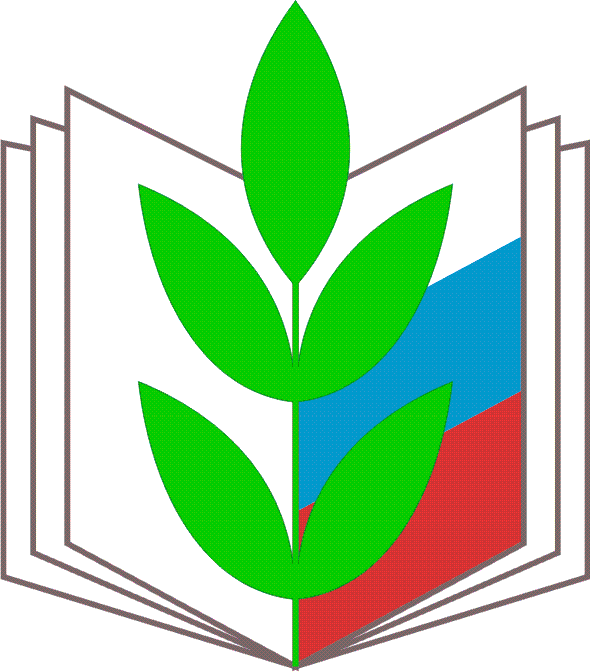 ОСНОВНЫЕ НАПРАВЛЕНИЯ ОРГАНИЗАЦИОННОЙ РАБОТЫ В ПРОФСОЮЗЕ
создание локальной нормативной базы деятельности организаций Профсоюза;

 осуществление организационно-уставной деятельности, в том числе оказание методической, консультационной, юридической и материальной помощи членам Профсоюза;

 подготовка и проведение  профсоюзных конференций,  заседаний выборных органов организаций Профсоюза;

 оказание организационно-методической профсоюзным организациям;

 работа с профсоюзными кадрами и активом (определение штатной политики,  формирование резерва и т.д.);
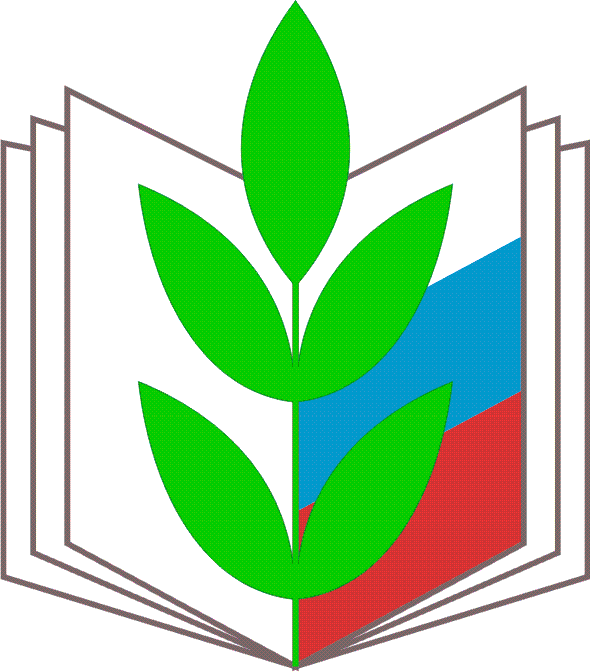 ОСНОВНЫЕ НАПРАВЛЕНИЯ ОРГАНИЗАЦИОННОЙ РАБОТЫ В ПРОФСОЮЗЕ
организация обучения, повышения квалификации и переподготовки профсоюзного актива;

 организация работы по награждению профсоюзного актива; 

 подготовка и проведение отчетов и выборов;

 информационно-методическая работа;

 организация системы сбора членских профсоюзных взносов;

 организация профсоюзной статистики;

 делопроизводство в организациях Профсоюза.
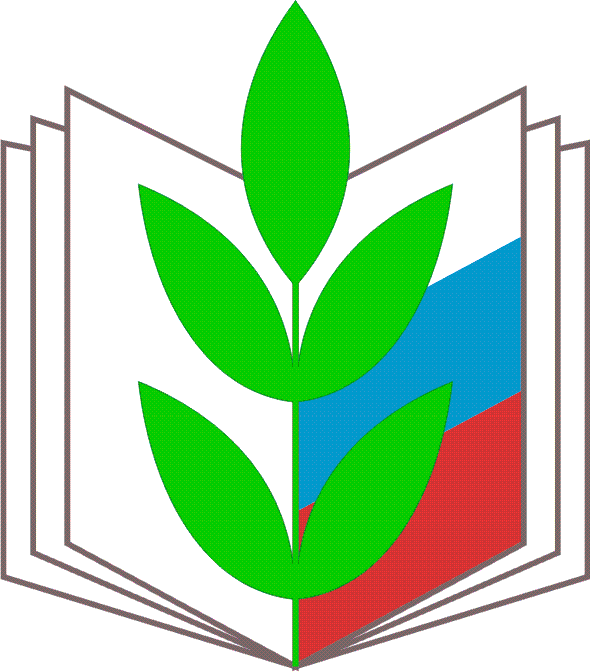 НОРМАТИВНАЯ БАЗА ОРГАНИЗАЦИОННОЙ РАБОТЫ В ПРОФСОЮЗЕ
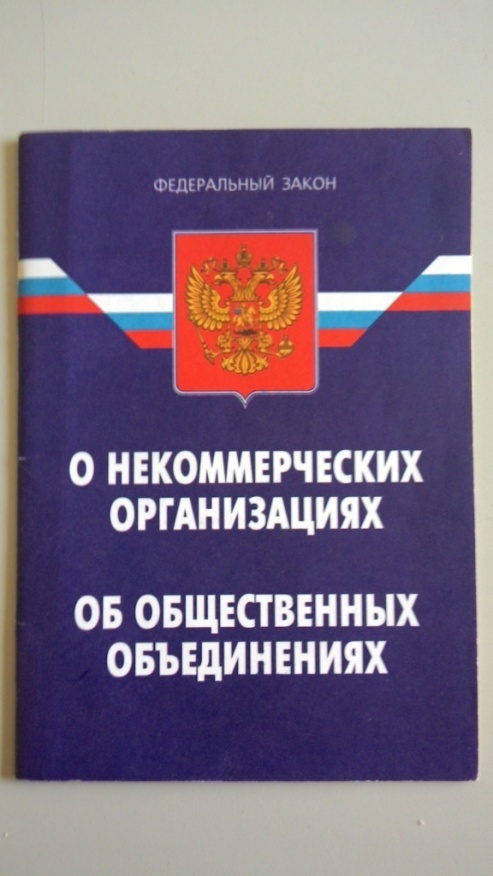 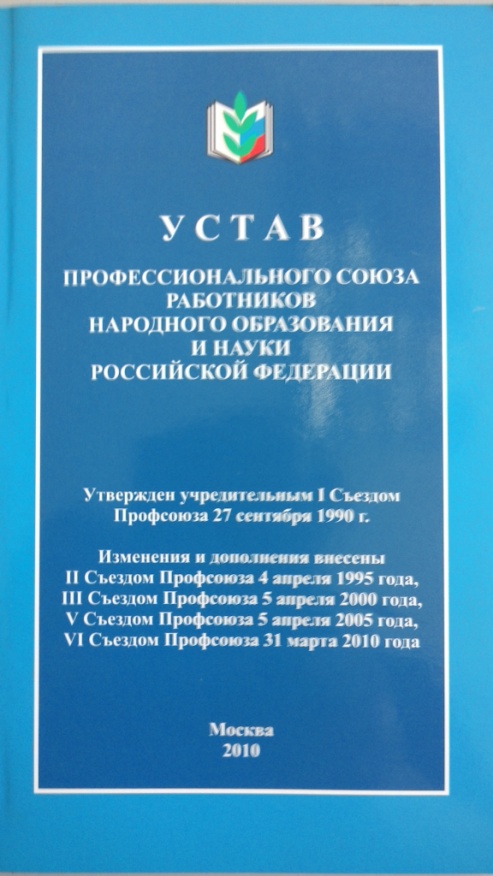 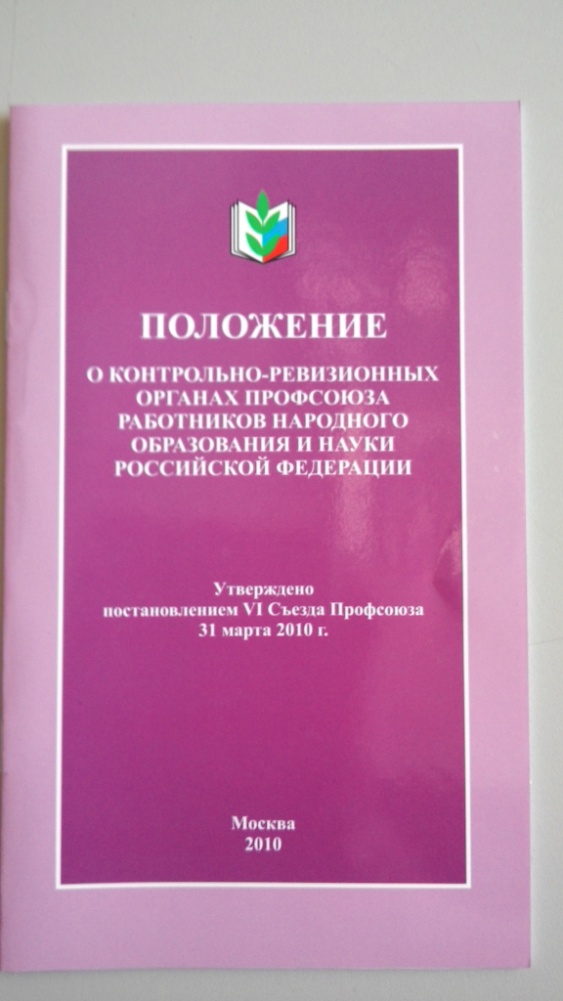 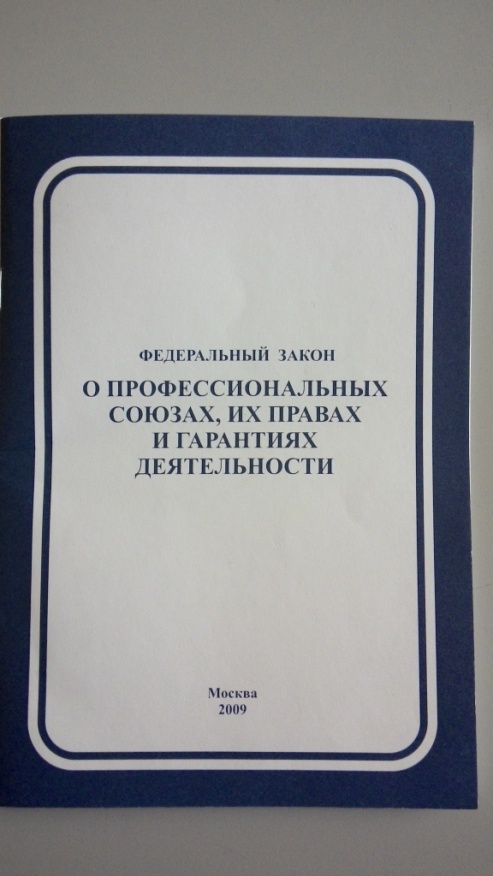 [Speaker Notes: Кроме того, Положения о территориальной и первичной организации Профсоюза работников народного образования и науки РФ, Правила по ведению делопроизводства в организациях Профсоюза, Регламент Центрального Совета Профсоюза и Исполкома Профсоюза, Рекомендации по заключению трудового договора с председателем профсоюзной организации, Примерное положение об оплате труда работников  региональных (межрегиональных), местных и первичных организаций Профсоюза,  а также их гарантиях, компенсациях и социальных выплатах, Положения о конкурсах и др.]
ОБЩЕРОССИЙСКИЙ ПРОФСОЮЗ ОБРАЗОВАНИЯ
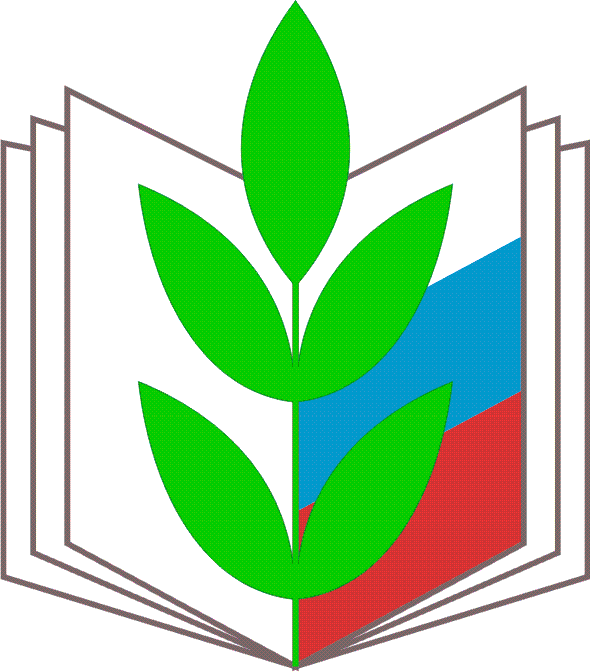 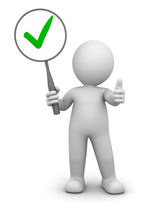 ИНДИВИДУАЛЬНОЕ ЧЛЕНСТВО
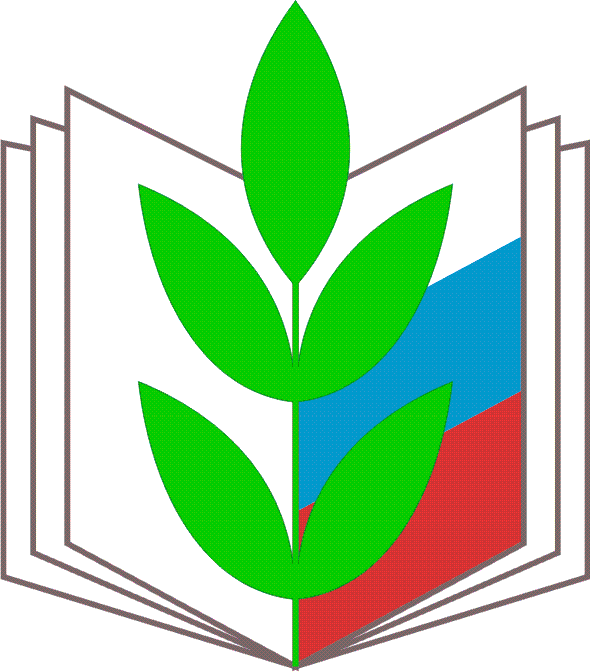 СТРУКТУРА ОБЩЕРОССИЙСКОГО ПРОФСОЮЗА ОБРАЗОВАНИЯ
7 ИЗ 10 РАБОТАЮЩИХ В ОБРАЗОВАНИИ ЯВЛЯЮТСЯ ЧЛЕНАМИ ОБЩЕРОССИЙСКОГО ПРОФСОЮЗА ОБРАЗОВАНИЯ
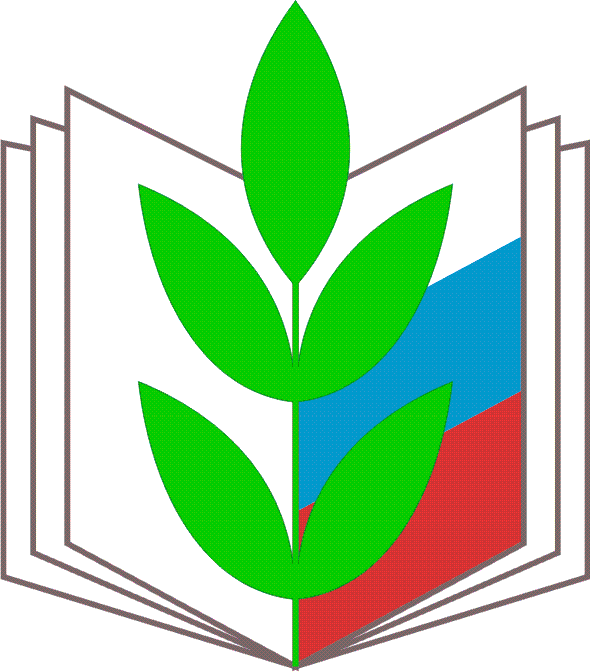 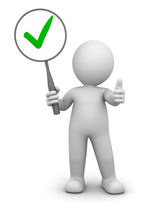 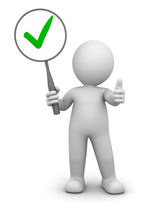 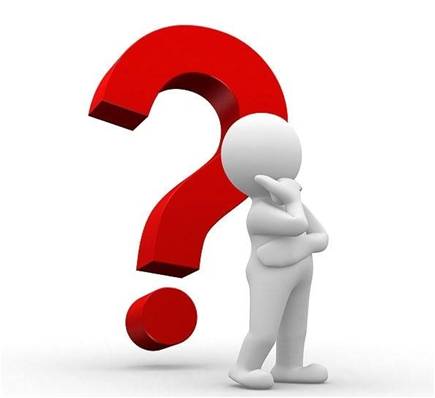 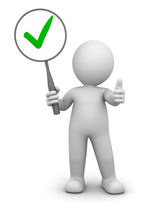 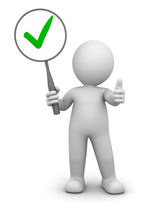 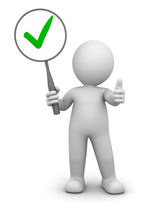 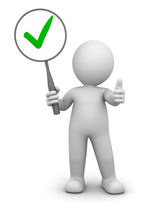 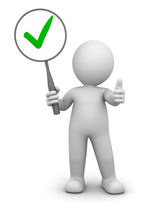 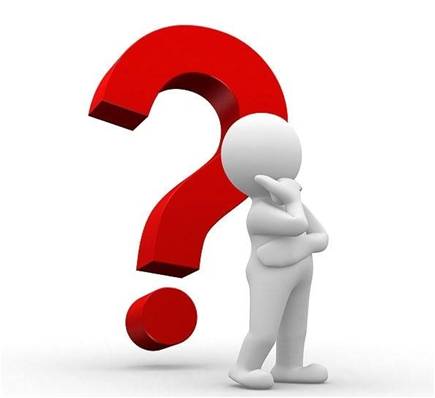 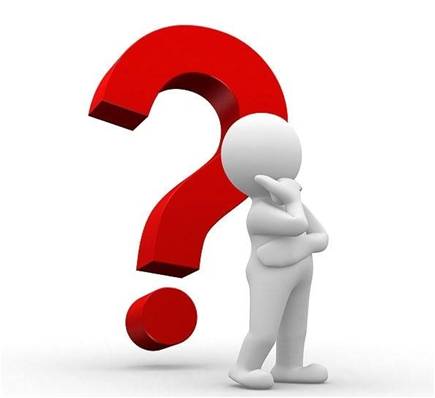 5 ИЗ 10 ОБУЧАЩИХСЯ ВЫСШИХ И ПРОФЕССИОНАЛЬНЫХ ОБРАЗОВАТЕЛЬНЫХ ОРГАНИЗАЦИЙ
ЯВЛЯЮТСЯ ЧЛЕНАМИ 
ОБЩЕРОССИЙСКОГО ПРОФСОЮЗА ОБРАЗОВАНИЯ
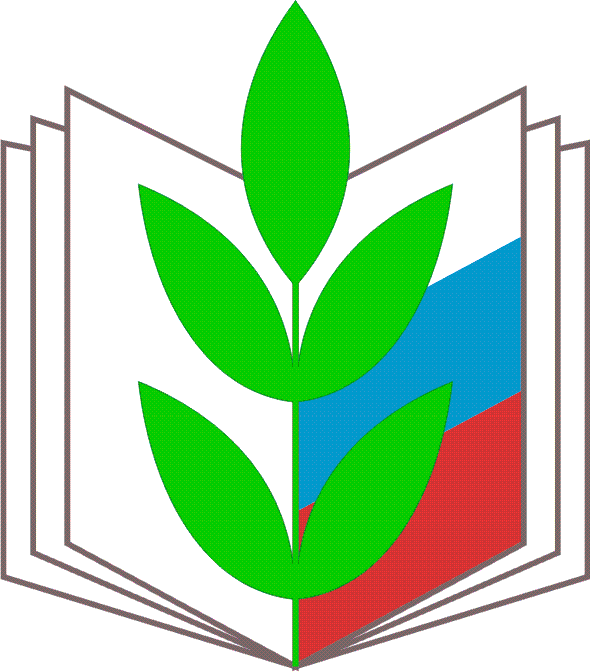 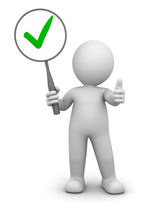 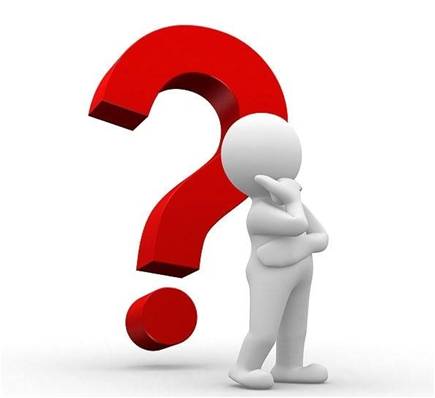 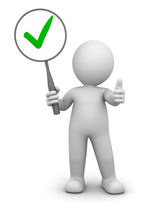 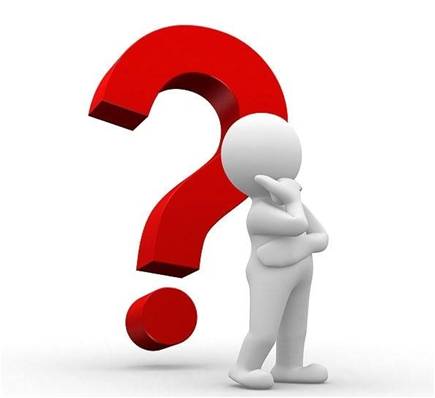 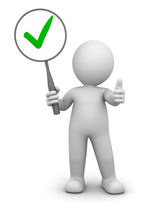 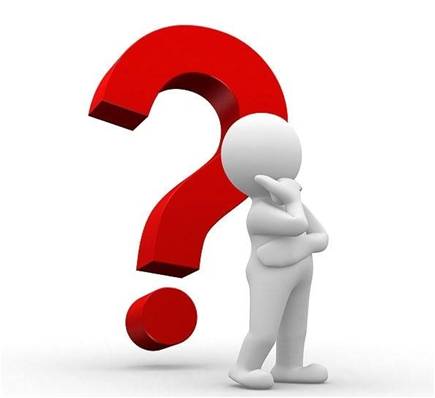 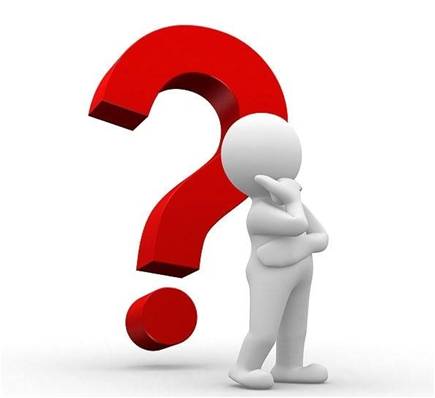 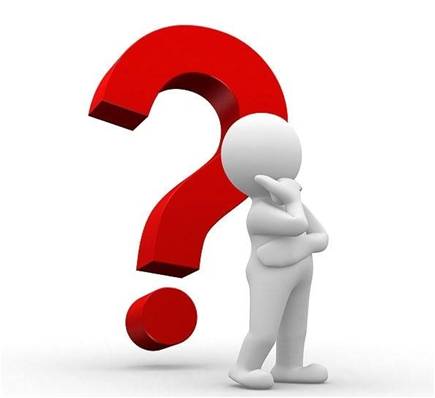 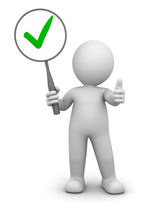 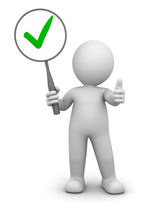 СТРУКТУРА ОБЩЕРОССИЙСКОГО ПРОФСОЮЗА ОБРАЗОВАНИЯ
РЕГИОНАЛЬНЫЕ (МЕЖРЕГИОНАЛЬНЫЕ)
МЕСТНЫЕ (ОКРУЖНЫЕ, ГОРОДСКИЕ, РАЙОННЫЕ, ИНЫЕ)
ПЕРВИЧНЫЕ
ПРОФГРУППЫ
ОРГАНИЗАЦИИ ПРОФСОЮЗА
[Speaker Notes: Первичные справами территриальных и объединенные]
Так что же такое ПРОФСОЮЗ?
НАДЕЖНОЕ РАБОЧЕЕ МЕСТО
ДОСТОЙНАЯ ЗАРПЛАТА И ПЕНСИЯ
БЕЗОПАСНАЯ РАБОТА
ДОСТУПНОЕ ЖИЛЬЁ
ЗДОРОВЬЕ И ОТДЫХ
ПОЛУЧЕНИЕ ЛЬГОТ В ПРОФСОЮЗЕ
ПОМОЩЬ В ЗАКЛЮЧЕНИИ КОЛЛЕКТИВНОГО ДОГОВОРА
ЧТО ТЕРЯЕТ ТОТ, КТО НЕ СТАЛ ЧЛЕНОМ ПРОФСОЮЗА ИЛИ ВЫШЕЛ ИЗ НЕГО?
Профессиональный союз работников народного образования и науки Российской Федерации